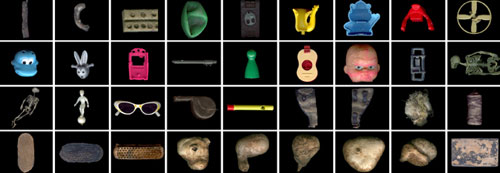 Estetika – Den otevřených dveří – 22. 1. 2021
Čím se estetika zabývá a proč ji studovat?
Jak se estetika studuje na FF JU?
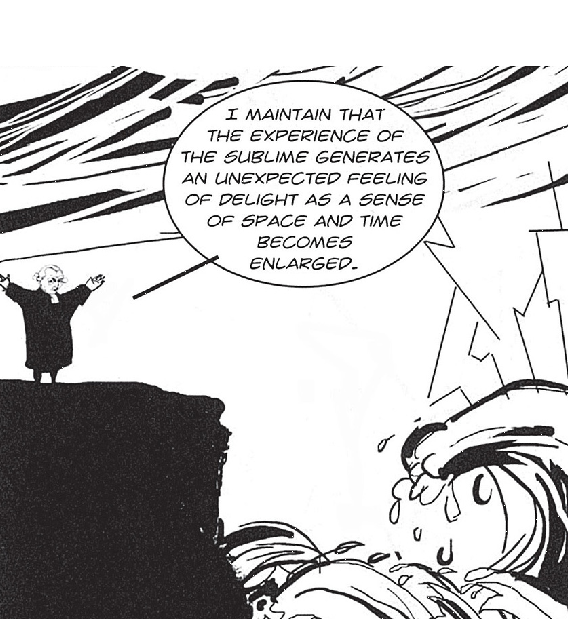 Čím se zabývá  estetika? 1) filosofický rozměr
Estetika je vedle teoretické (epistemologie) a praktické filosofie (etika)  jednou ze tří tradičních součástí západního myšlení. Ať už chcete hlouběji pochopit vývoj či specifičnost literatury nebo výtvarného umění, ať Vás zajímá vývoj a povaha jazyků či obecná historie, dříve či později narazíte na diskuse a problémy, které formovaly moderní estetické myšlení.





Estetika je proto ideálním oborem pro studenty se zájmem o filosofické základy našeho myšlení. Je nejfilosofičtějším oborem na naší Filozofické fakultě.
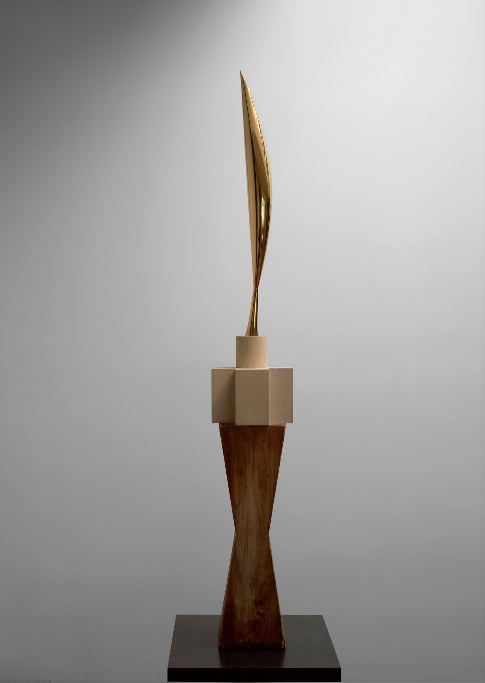 Kde a kdy vnikla estetika? 2) historický rozměr
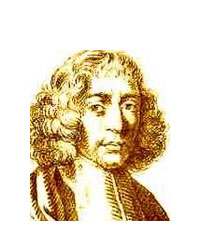 Estetické myšlení, tedy myšlení o kráse a dalších estetických kategoriích, lze stopovat až k úsvitu západní civilizace. Samotná estetika pak vzniká s nástupem moderní doby, zejména v průběhu 18. století, a to souběžně a ve vzájemném dialogu tří jazykových oblastí, britské, francouzské a zejména německé. Stává se, především v Evropě, jedním ze základních odvětví filosofie a postupně navazuje plodné kontakty s dalšími postupně vznikajícími disciplínami (psychologie, sociologie, jednotlivé dějiny a teorie uměleckých druhů aj.) V českých zemích je na univerzitách estetika přednášena takřka od doby svého vzniku v 18. století.



Studium estetiky na FF JU lze zaměřit historicky (zabývat se vybranou etapou v jejích dějinách, vybraným autorem či vybraným problémem), nebo konceptuálně, zaměřit se primárně na analýzu současného stavu problému (např. umění, či přírodní krásy) a hledat pro něj případně historická srovnání.
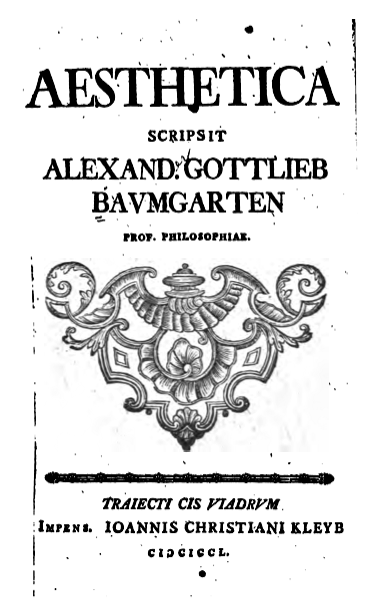 Čím se zabývá  estetika ?3) vztahy mezi různými druhy umění
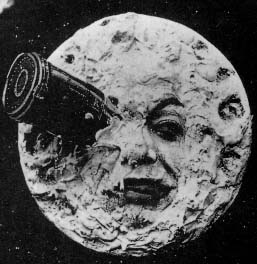 Centrem estetického myšlení je reflexe různých druhů umění. Estetika tedy podává základní vhled do povahy jednotlivých druhů umění i do vývoje oblasti umění jako celku. 



Estetika je proto vhodným oborem, pro studenty mající zájem o různé druhy umění, jejich vývoj a jejich vztahy.
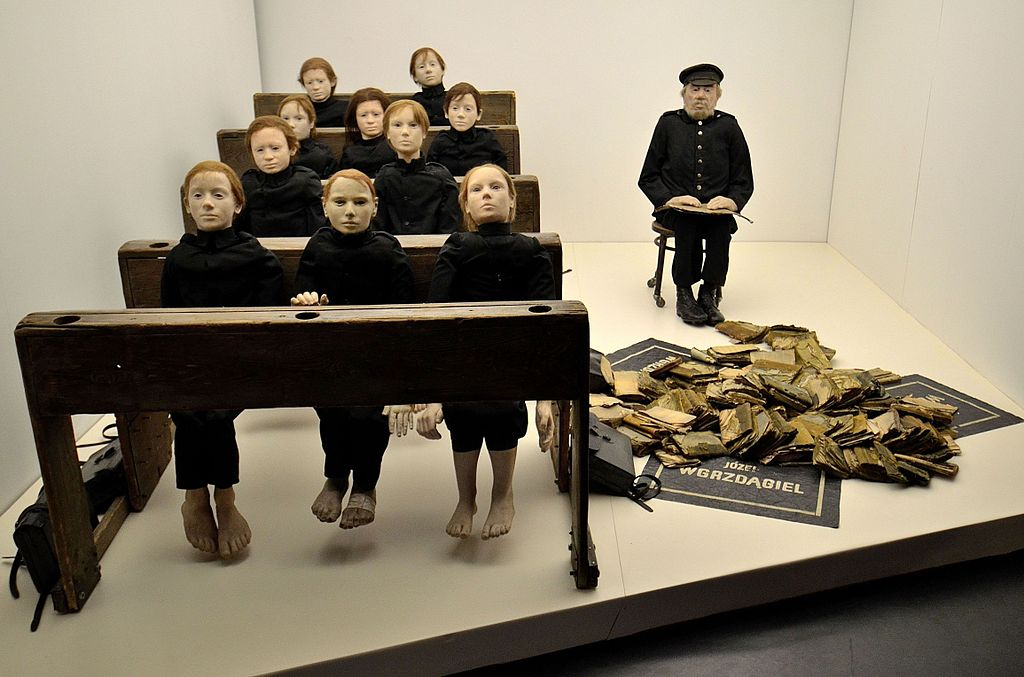 Čím se zabývá  estetika?4) estetické momenty mimo umění
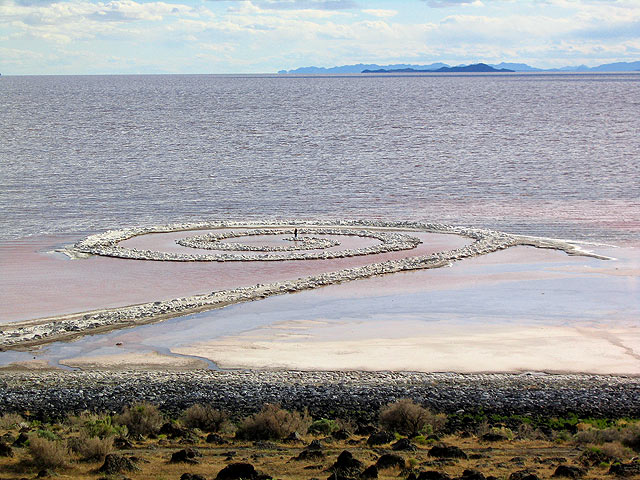 Estetika ale vždy dalece překračovala hranice umění a zabývala se relevancí estetických hodnot ve společenském životě či přírodním prostředí. V současné době se proto zabývá i problematikou estetických hodnot  v mediální komunikaci, definicí kýče a jeho rolí ve společnosti či vztahem estetických hodnot přírodního prostředí k jeho ochraně.



Estetika je proto dobrým odrazovým můstkem pro studenty, toužící překročit  hranice ustavených oborů směrem ke zkoumání aktuálních problémů našeho života.
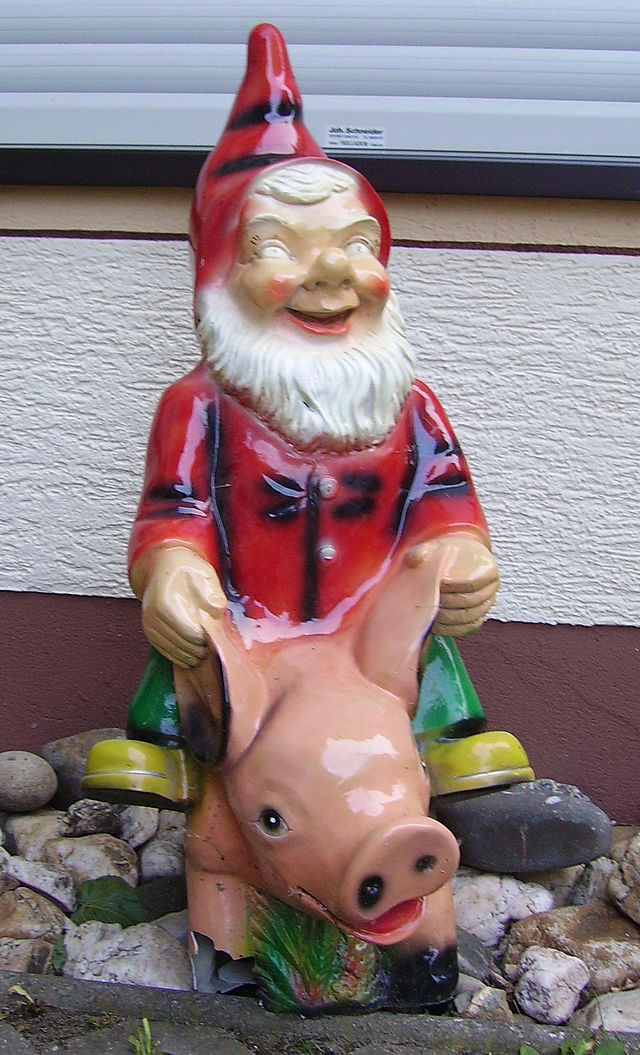 Estetika na křižovatce (nejen) humanitních disciplín



Estetika je tedy oborem nacházejícím se na mnoha rozhraních. Její těžiště je ve zkoumání různých druhů umění, rozpíná se však i k obecně filosofickým úvahám a k úvahám o současné kultuře a společnosti. Právě proto je estetika v podobě bakalářského programu ideálním vstupem do studií na vysoké škole. Čekají na Vás kurzy jako „Estetika divadla“, „Estetika fotografických obrazů“, „Estetika filmu“, „Teorie umělecké kritiky“, „Environmentální estetika“, „Exkurze: příroda a kultura“ a mnoho dalších zajímavých kurzů.

Na Filozofické fakultě Jihočeské univerzity je možné si ke studiu estetiky po prvním ročníku přibrat v rámci tzv. minoru další obor, ať už je to anglistika, kulturní studia či dějiny umění.
Na Filozofické fakultě Jihočeské univerzity se oddělení estetiky 
nachází v rámci „Ústavu věd o umění a kultuře“. Studovat ji 
lze samostatně nebo v kombinaci s jiným oborem, který si je možné přibrat po prvním ročníku.

Odkaz na stránky pro uchazeče o studium estetiky na FF JU:
http://www.ff.jcu.cz/ustavy/uuk/pro-uchazece/estetika/estetika
Pedagogický sbor oddělení estetiky je mladý a dynamicky se rozvíjí. Studenti vstupují do přátelského prostředí, ve kterém jsou pedagogové ochotni diskutovat nejen o tradičních filosofických a estetických problémech, ale i nejsoučasnějších tendencích jak v umění tak, obecněji, v kultuře. Seznámit se s nimi můžete zde:

http://www.ff.jcu.cz/ustavy/uuk/personalni-slozeni

Bakalářské práce jsou proto věnovány nejen tématům z různých druhů umění a uměleckých stylů či z dějin estetiky, ale i takovým tématům jako je problematika kýče, estetika každodennosti či estetická problematika zahrad.

Základní uvedení do estetiky naleznete v přednášce dr. Martina Kaplického – Když příroda maluje: o kráse přírody a krajiny:

https://www.youtube.com/watch?v=iFXokmuYBVQ&feature=youtu.be&ab_channel=VideoSevcik
Jaké knihy vás budou studiem provázet?Například tyto:
Auerbach, Erich. Mimesis. Praha: Mladá Fronta 1998.
Barthes, Roland. Mytologie. Praha: Dokořán, 2004
Berger, John. Způsoby vidění. Praha: Labyrint, 2016.
Cooper, David E. A Philosophy of Gardens. Oxford: Clarendon Press, 2006.
Eco, Umberto. Skeptikové a těšitelé. Praha: Argo, 2006.
Kant, Immanuel. Kritika soudnosti. Praha: Odeon, 1976.
Kulka, Tomáš. Umění a kýč. Praha: Torst, 2014.
Mukařovský, Jan. Studie I., Praha 2000.
Platon. Dialogy o kráse. Praha: Odeon: 1979.
Zahrádka, Pavel (ed.). Estetika na přelomu milénia. Brno: Barrister and Principal, 2010.
Zuska, Vlastimil. Estetika. Úvod do současnosti tradiční disciplíny. Praha: Triton, 2001.
Více o estetice, jejích nejsoučasnějších zaměřeních, o knihách, o událostech se lze dozvědět:Na webu Společnosti pro estetiku: http://www.estetikaspol.cz/Na FB Společnosti pro estetiku: https://www.facebook.com/EstetikaSpol/Na webu mezinárodního časopisu Estetika: The European Journal of Aesthetics (full text): https://estetikajournal.org/Na FB Estetiky na Filozofické fakultě Jihočeské univerzity: https://www.facebook.com/Estetika-na-Filozofick%C3%A9-fakult%C4%9B-Jiho%C4%8Desk%C3%A9-univerzity-657137804307897/
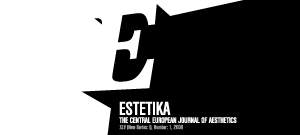 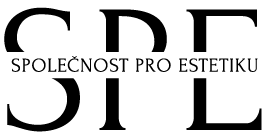